"ЛЕСНЫЕ ЗВЕРИ"Раз , два, три, четыре, пять -Как животных нам назвать?   (Шагать на месте)С людьми они не знаются,В лесу живут, скрываются.   (Хлопать в ладоши)По картинкам всяк их знает:   (Сложить ладони в виде книжки)Волк, лиса, медведь и заяц.   (Загибать пальцы, считая)Дом их - заросли густые.   (Показать руками над головой крышу)Звери дикие, лесные.   (Поднять руки, растопырив пальцы)
Физкультминутка "ДЕТЕНЫШИ"
Импровизация ритмических движений: на каждую строчку – 4 однотипных движения:Медвежонок – топ-топ,А ежонок – хлоп-хлоп,А волчонок – щелк-щелк,А зайчонок – скок-скок,А лисенок – шмыг-шмыг,А лосенок – брык-брык,А рысенок – прыг-прыг,И бельчонок – прыг –прыг
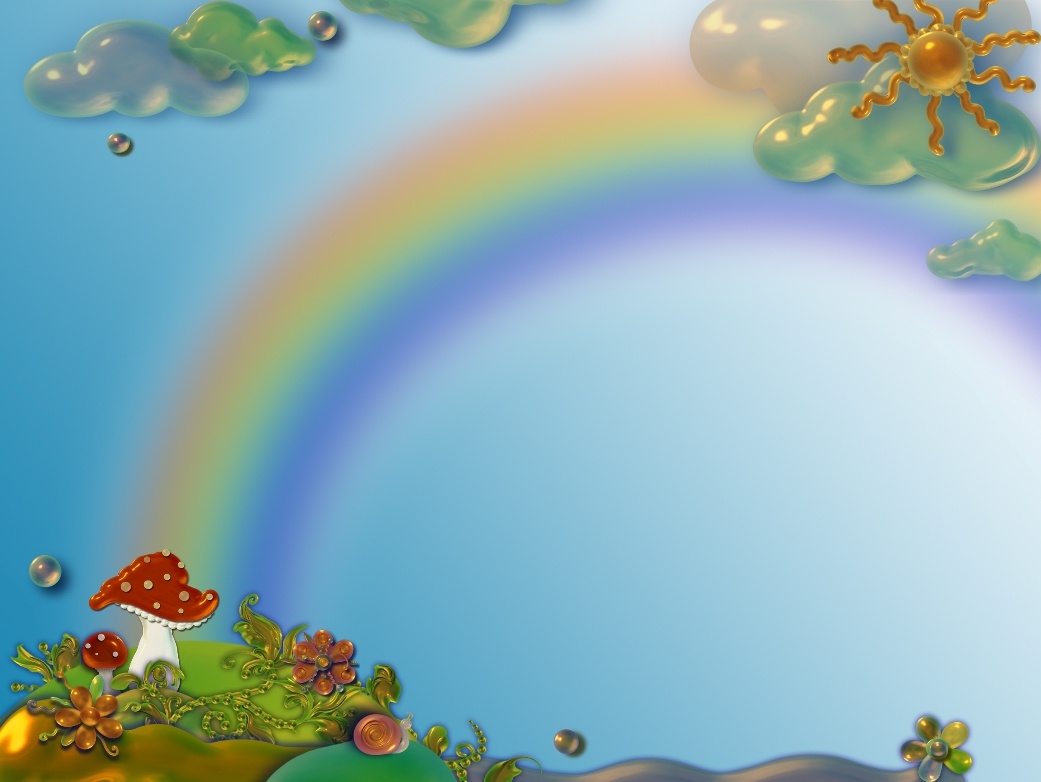 Физкультминутка "ДЕТЕНЫШИ"
Импровизация ритмических движений: на каждую строчку – 4 однотипных движения:Медвежонок – топ-топ,А ежонок – хлоп-хлоп,А волчонок – щелк-щелк,А зайчонок – скок-скок,А лисенок – шмыг-шмыг,А лосенок – брык-брык,А рысенок – прыг-прыг,И бельчонок – прыг –прыг
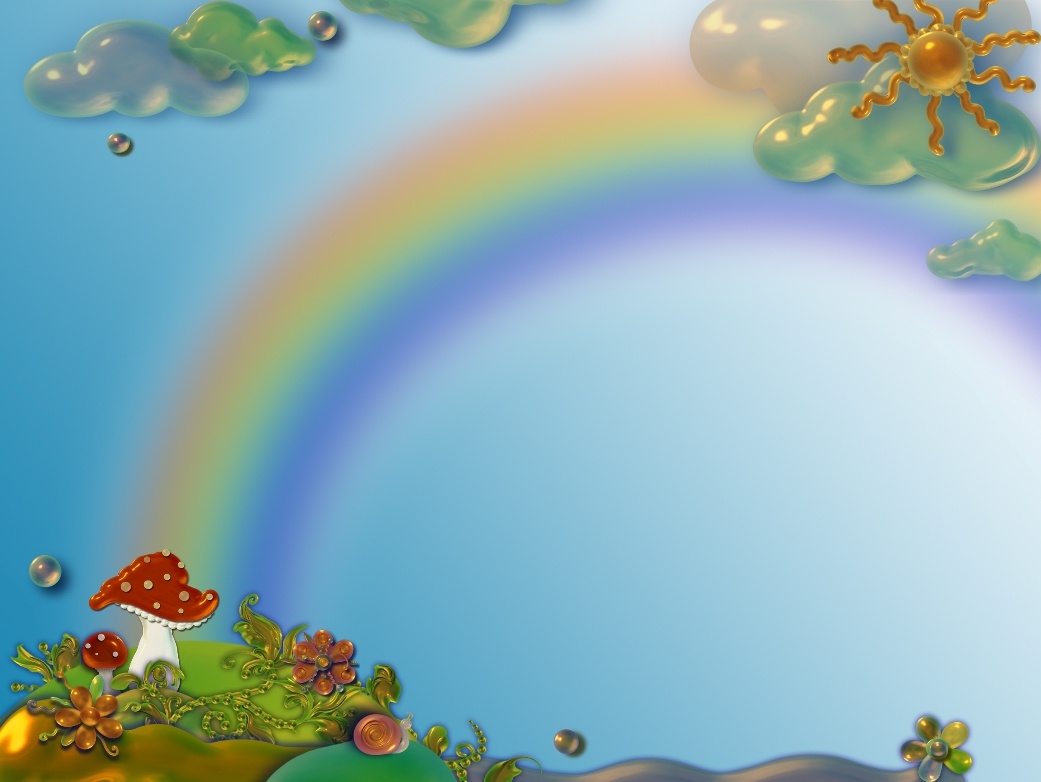 Игра "ЧЕЙ ЭТО ДОМ?"
     По числу детей устраиваем "дома" для лесных животных.Используем имеющиеся изображения животных. У меня вместе с животными и лесные птицы... Один забирается на стул, изображает дерево с дуплом- дом для белки, совы, дятла.Второй под столом, как под кустиком- дом для зайца,кабана,лося.Третий в норе- в мешке для игрушек- дом для лисы, барсука.Четвёртый- под столом( под подушкой)- в берлоге-в ветках, под листьями-дом для медведя и ежа.Пятый в гимнастическом обруче- в воде- дом для бобра, утки.Ведущий называет зверя или птицу и спрашивает, где его дом: "Он заблудился". Дети собирают обитателей своих импровизированных жилищ, называют их и подсчитывают.
Белорусская народная игра "ЁЖИК И МЫШКИ"Все дети вместе с игроками-мышами становятся в круг. Ежик - в центре круга. По сигналу все идут вправо, еж - влево. Игроки произносят слова:Бежит ежик - тупу-туп,Весь колючий, остер зуб!Ежик, ежик, ты куда?Что с тобою за беда?После этих слов все останавливаются. По сигналу к ежу подходит один игрок и говорит:Ежик ножками туп-туп!Ежик глазками луп-луп!Слышит ежик - всюду тишь,Чу!.. Скребется в листьях мышь!Еж имитирует движения: осторожно ходит, прислушивается. Мыши в это время бегают за кругом. Ведущий говорит:Беги, беги, ежик,Не жалей ты ножек,Ты лови себе мышей,Не лови наших детей!Мышки бегают по кругу, выбегая и за круг. Еж их ловит (пятнает). Игроки быстро приседают и опускают руки. Мышка поймана: она в мышеловке. Таким образом игра повторяется несколько раз.Правила игры. Все действуют точно в соответствии с текстом. Еж пятнает мышей, слегка коснувшись их рукой. Запятнанная мышка сразу выходит из игры.